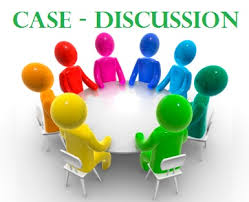 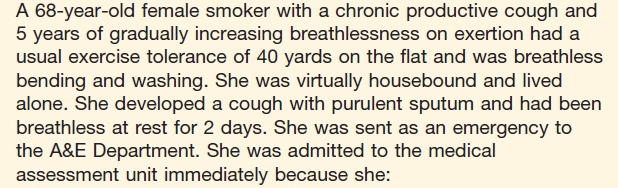 alone. She developed a cough with mucoid sputum and had right  mammary chest pain  with breathlessness at rest for 2 days. She was sent as an emergency to the medical assessment unit immediately .
On examination
• Showed signs of respiratory failure: drowsy and cyanosed,
CO2 flap
• Pulse 130/min; BP 100/60
• Cor pulmonale with tricuspid regurgitation  
• Respiratory rate 30, shallow breaths using accessory muscles
of respiration, generalised wheezing and bilateral basal crackles.
Investigations showed:
Arterial blood gases: on room air
pH 7.32, 
PaO2 42 mmHg 
pCO2 62 mmHg
HCO3  31 mmol/L

• FBC 
Hb 178 g/L, Hct 54%, WBC 12 300
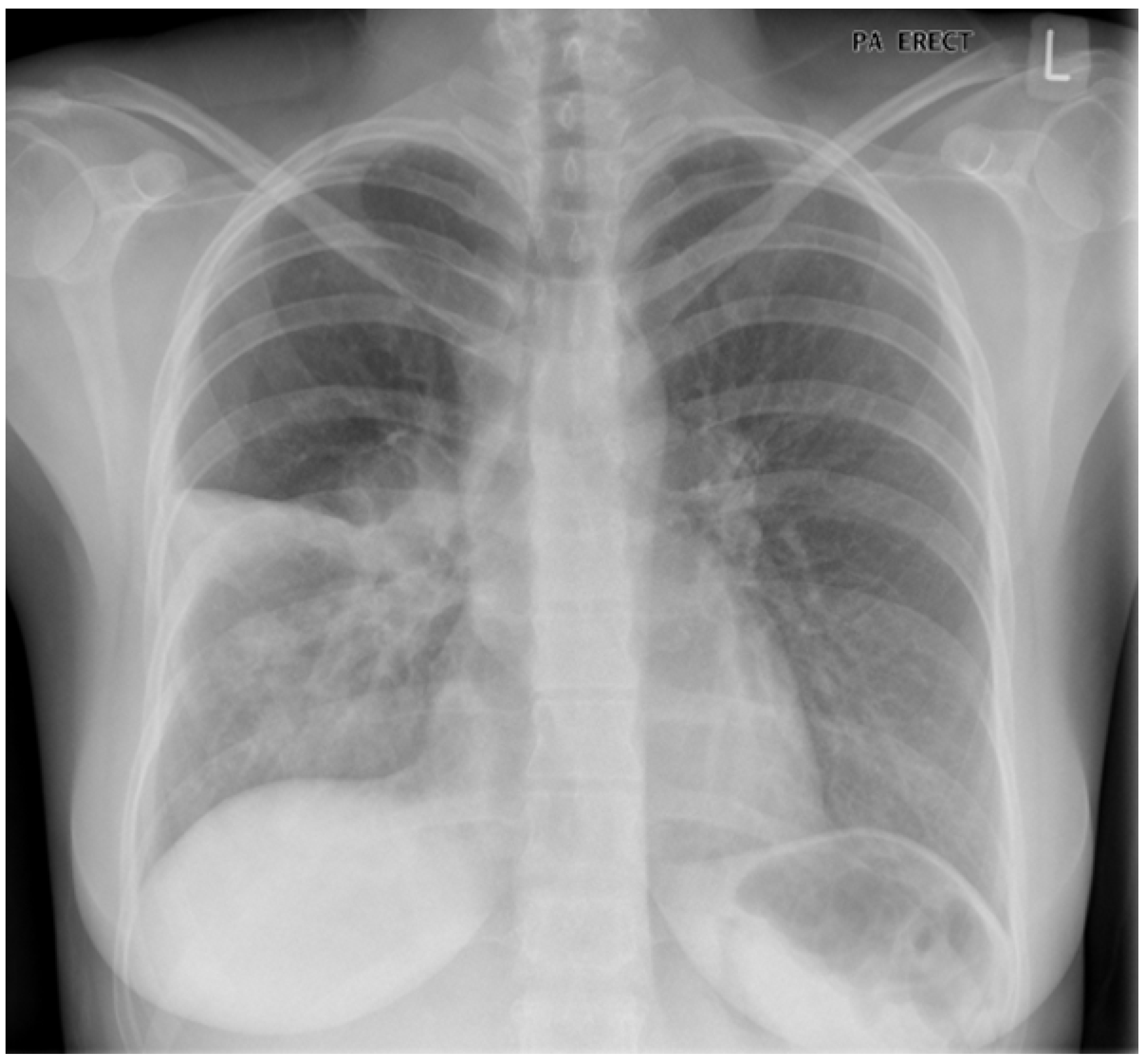 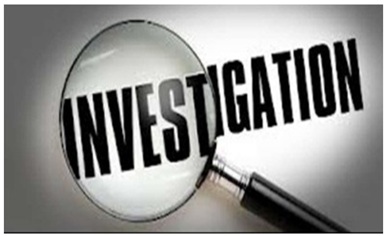 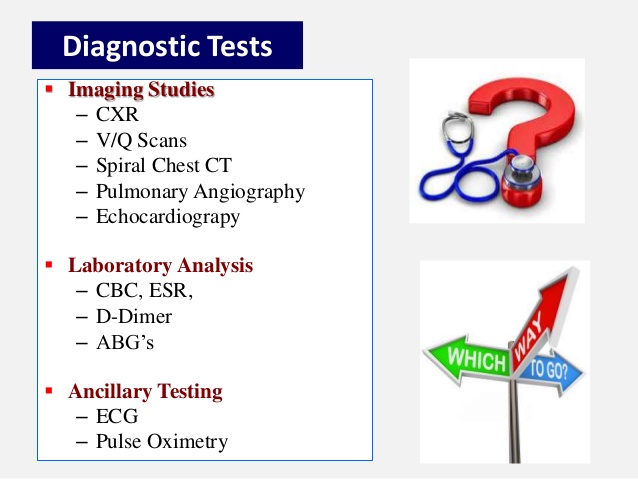 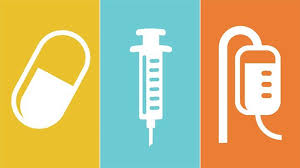 What is the Immediate 
treatment ???
Aim of treatment
 Improve oxygenation, Avoid Co2 deterioration
 Treat the cause of COPD exacerbation
 Control the patient symptoms
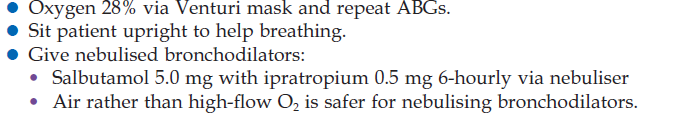 IV hydrocortisone 100 mg × 3 daily until patient improves and then oral prednisolone 20 to 30 mg daily for 2-4 days
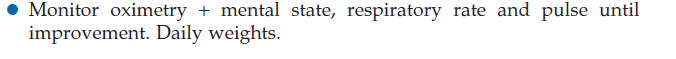 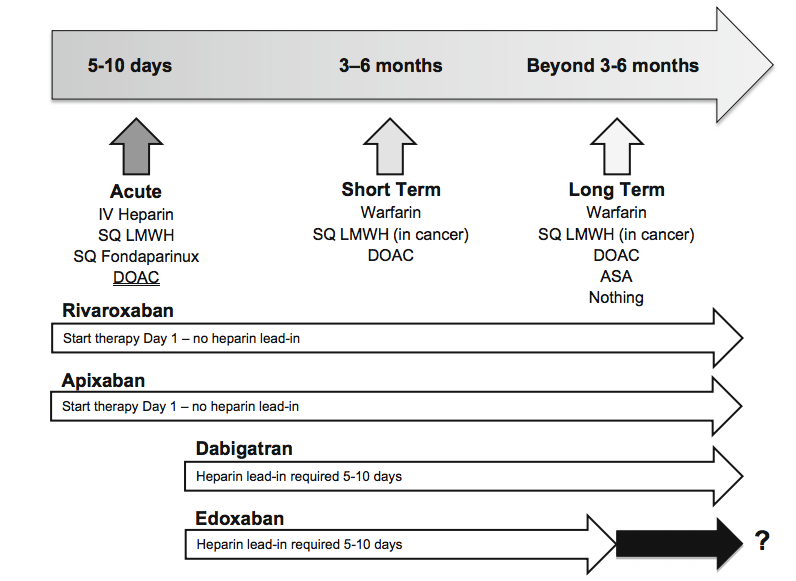 Anticoagulation protocol
ABG after 24 hours while patient on venturi mask 40%
Patient is still tachypneic with use of accessoy muscles of respiration
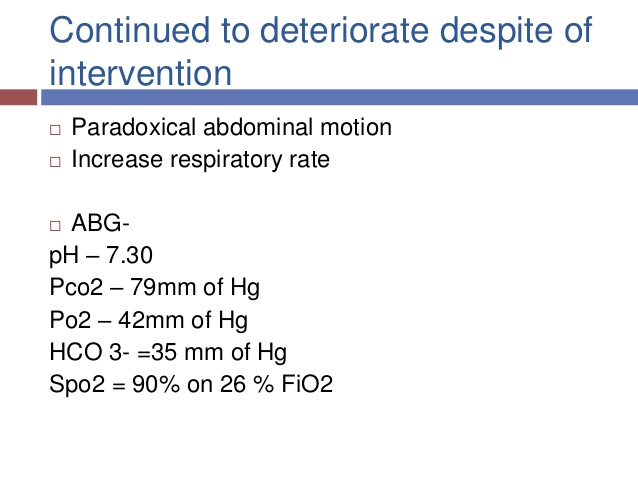 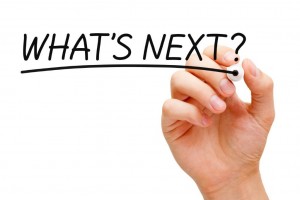 Non-invasive intermittent positive pressure ventilation (NIV). The best technique is using a tight-fitting facial mask to deliver bilevel positive airway pressure ventilation support (BiPAP).
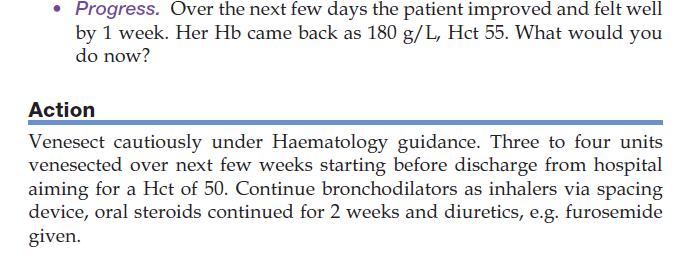  Before discharge blood gases were checked on air and showed a PaO2 58, PaCO2 49. The respiratory nurse was asked to visit to:
• Discuss disease/risk factors, especially to urge to stop smoking and refer to smoking cessation clinic
• Explain mechanism of action of drugs
• Explain use of aerosol devices and spacers
• Give chest clinic follow-up for 2 weeks.
A follow-up in chest clinic was arranged to:
 Optimise bronchodilator treatment.
 Monitor for polycythaemia and cor pulmonale.
 Monitor for anticoagulant therapy.
 Assess for long-term domiciliary oxygen (indication PaO2 56-59 mmHg on two occasions 3–4 weeks apart when patient stable).
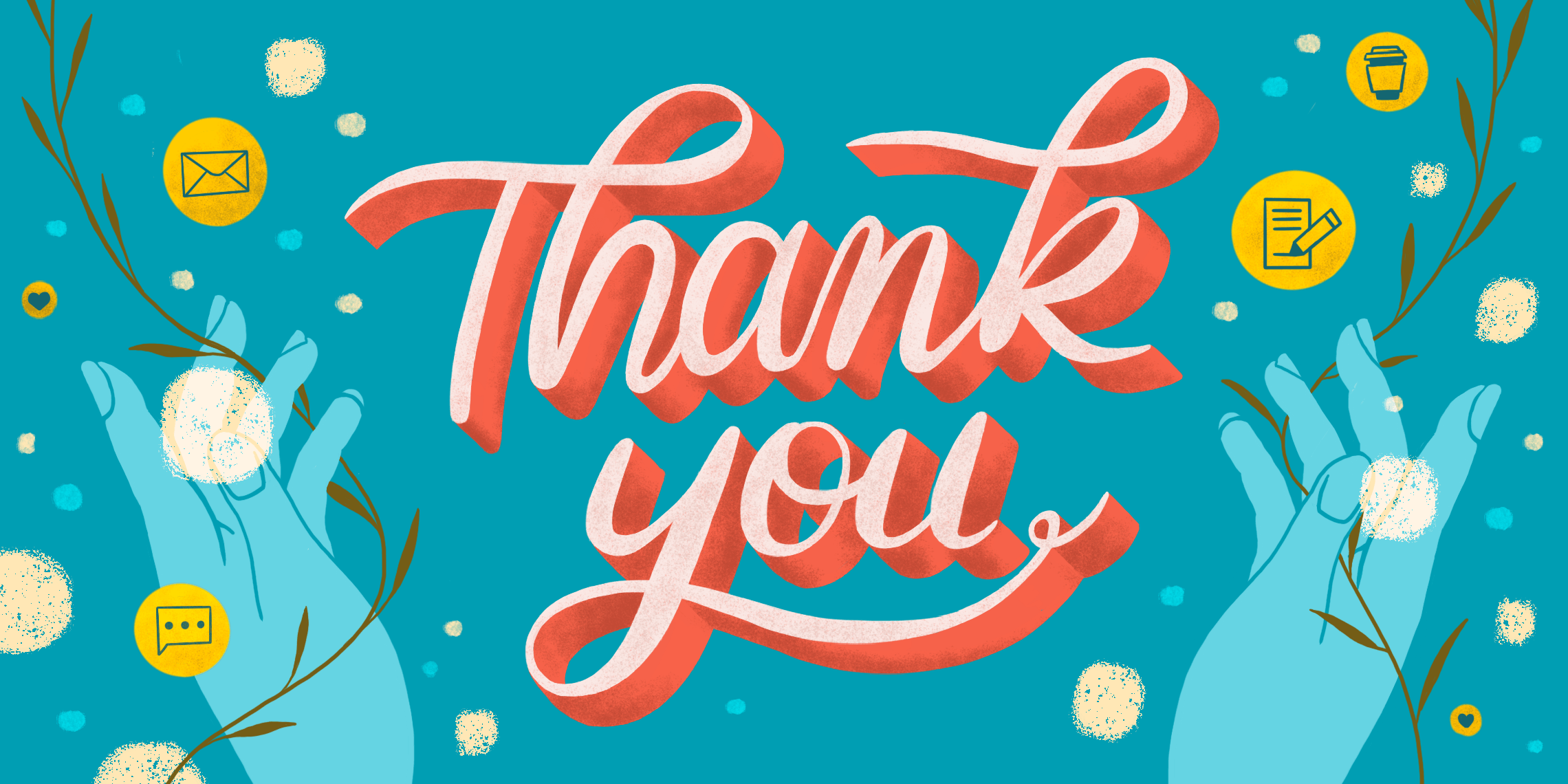